Pengantar
TEKNOLOGI INFORMASI
Pengertian Teknologi Informasi
Suatu pengetahuan yang menunjukkan berbagai macam kemampuan yang digunakan untuk pengolahan, penyimpanan dan penyebaran informasi 
Komponen – Komponen TI : 
Komputer : Suatu sistem elektronik yg dapat digunakan menerima, memproses, menyimpan dan menyajikan informasi
Jaringan Komunikasi :
	Interkoneksi dari berbagai lokasi melalui suatu media yang dapat mengirim dan menerima data dan informasi

Consumer Electronik :
	Peralatan elektronik yang dapat digunakan untuk memenuhi kebutuhan dan keinginan manusia: TV, HP, Radio dll
Pemahaman dan Pemanfaatan TI
	Punya skill dalam menggunakan peralatan TI, mengerti kapan kita menggunakan utk memecahkan masalah
TUJUAN MEMPELAJARI TI :
Untuk memecahkan masalah, utk membuka kreatifitas dan membuat orang menjadi lebih efektif dan efesien, dibandingkan orang yang tidak menggunakan TI
Prinsip TI : “HIGH TECH HIGH TOUCH”
Artinya : 	kita harus selalu mengikuti 				perkembangan TI utk dapat 				menyesuaikan dengan pangsa pasar
FUNGSI TI :
Ada 6 fungsi TI :
Menangkap (Capture): Mengkompilasi catatan-catatan secara rinci kegiatan-kegiatan.
Mengolah (processing) : Menganalisa dan menghitung segala bentuk data dan informasi.
Menghasilkan (Generating) : Mengkoordinasi informasi ke dalam bentuk yang berguna
Menyimpan (Storage) : merekam data dan informasi untuk keperluan selanjutnya
Mencari Kembali (Retrival) : Menelusuri kembali, mengkopi data dan informasi yang tersimpan
Mentransmisi (Transmision) : Mengirim data dan informasi dari satu lokasi ke lokasi yang lain
SISTEM KOMPUTER
KOMPONEN UTAMA KOMPUTER
HARDWARE / PERANGKAT KERAS
SOFTWARE / PERANGKAT LUNAK
BRAINWARE / PERANGKAT INSANI / USER / MANUSIA
DATA DAN INFORMASI
PROSES / PROSEDUR
HUBUNGAN ANTAR KOMPONEN  HARDWARE
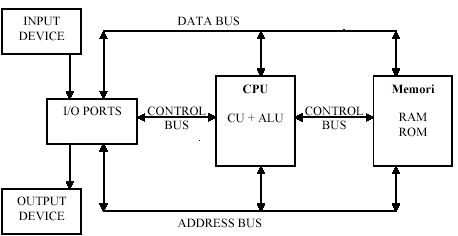 I/O DEVICE
1. Input Device (Alat Masukan)
	Adalah perangkat keras komputer yang berfungsi sebagai alat untuk memasukan data atau perintah ke dalam komputer
2. Output Device (Alat Keluaran)
	Adalah perangkat keras komputer yang berfungsi untuk menampilkan keluaran sebagai hasil pengolahan data. Keluaran dapat berupa hard-copy (ke kertas), soft-copy (ke monitor), ataupun berupa suara.
Cover (tutup)
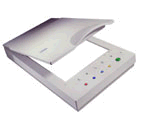 Lensa Scanner
CONTOH INPUT DEVICE
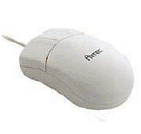 CONTOH OUTPUT DEVICE
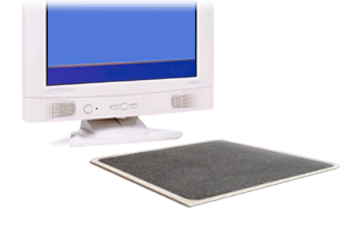 I/O PORT DAN CPU
3. I/O Ports
	Bagian ini digunakan untuk menerima ataupun mengirim data ke luar sistem. Peralatan input dan output di atas terhubung melalui port ini.
4. CPU (Central Processing Unit)
	CPU merupakan otak sistem komputer, dan memiliki dua bagian fungsi operasional, yaitu: ALU (Arithmetical Logical Unit) sebagai pusat pengolah data, dan CU (Control Unit) sebagai pengontrol kerja komputer.
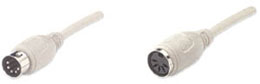 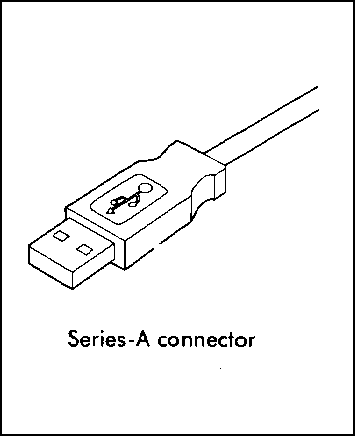 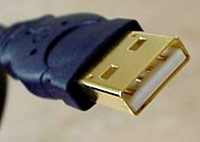 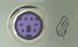 GAMBAR I/O PORT
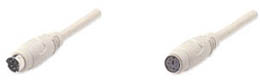 MEMORI INTERNAL
5. Memori
	Memori terbagi menjadi dua bagian yaitu Internal dan Eksternal
	Memori Internal berupa RAM (Random Access Memory) yang berfungsi untuk menyimpan program yang kita olah untuk sementara waktu, dan ROM (Read Only Memory) yaitu memori yang haya bisa dibaca dan berguna sebagai penyedia informasi pada saat komputer pertama kali dinyalakan.
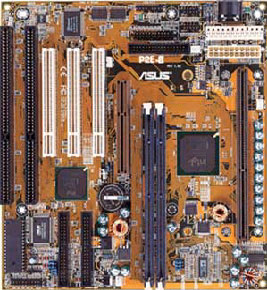 MEMORI EKSTERNAL
Memori eksternal adalah perangkat keras untuk melakukan operasi penulisan, pembacaan dan penyimpanan data, di luar komponen utama yang telah disebutkan di atas. Contoh dari memori eksternal adalah floppy disk, harddisk, cd-rom, dvd.
Hampir semua memori eksternal yang banyak dipakai belakangan ini berbentuk disk/piringan sehingga operasi data dilakukan dengan perputaran piringan tersebut
HARDDISK
HARDDISK
Media tempat penyimpanan data
	Ada beberapa komponen pada Hardisk, antara lain :

Platter / piringan yang berfungsi sebagai penyimpan data, yang mempunyai pola-pola magnet

Spindle, merupakan poros untuk meletakkan Platter, poros ini
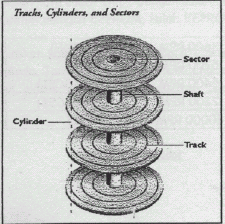 mempunyai sebuah penggerak / motor untuk memutar platt hardisk.
Satuan pengukuran kecepatan adalah RPM (rotation per menit)
Misalnya : 5400, 7200 dan 10000
Head, merupakan piranti untuk membaca data pada permukaan plat dan merakam informasi di dalamnya.
Logic Board, papan pengendali yang mengkomunikasikan setiap pertukaran informasi yang dibutuhkan antara komponen pada hardisk.
BUS
6. Data Bus
	Adalah jalur-jalur perpindahan data antar modul dalam sistem komputer. Karena pada suatu saat tertentu masing-masing saluran hanya dapat membawa 1 bit data, maka jumlah saluran menentukan jumlah bit yang dapat ditransfer pada suatu saat. Lebar data bus ini menentukan kinerja sistem secara keseluruhan. Sifatnya bidirectional, artinya CPU dapat membaca dan menirma data melalui data bus ini. Data bus biasanya terdiri atas 8, 16, 32, atau 64 jalur paralel.
7. Address Bus
	Digunakan untuk menandakan lokasi sumber ataupun tujuan pada proses transfer data. Pada jalur ini, CPU akan mengirimkan alamat memori yang akan ditulis atau dibaca.Address bus biasanya terdiri atas 16, 20, 24, atau 32 sampai 133 jalur paralel.

8. Control Bus
	Control Bus digunakan untuk mengontrol penggunaan serta akses ke Data Bus dan Address Bus. Terdiri atas 4 samapai 10 jalur paralel.
FILM PERAKITAN HARDWARE
Film Robotika 1
FILM MERAKIT KOMPUTER
Film Robotika 2
SOFTWARE
Komputer merupakan mesin yang memproses fakta atau data menjadi informasi. Komputer di gunakan orang untuk meningkatkan hasil kerja dan memecahkan berbagai masalah. Yang menjadi pemroses data atau pemecah masalah itu adalah perangkat lunak.
PERKEMBANGAN SOFTWARE
Dari perkembangan perangkat lunak, kita bisa membayangkan bagaimana perkembangan interaksi manusia dengan perangkat lunak.
Bentuk paling primitif dari perangkat lunak, menggunakan aljabar Boolean, yang di representasikan sebagai binary digit (bit), yaitu 1 (benar / on) atau 0 (salah / off), cari ini sudah pasti sangat menyulitkan, sehingga orang mulai mengelompokkan bit tersebut menjadi nible (4 bit), byte (8 bit), word (2 byte), double word (32 bit).
SIKLUS PERANGKAT LUNAK
EVOLUSI SOFTWARE
Era Pioner
	Pada era ini, perangkat lunak merupakan satu kesatuan dengan perangkat kerasnya. Penggunaan komputer dilakukan secara langsung dan hasil yang selesai di kerjakan komputer berupa print out. Proses yang di lakukan di dalam komputer berupa baris instruksi yang secara berurutan di proses.
Gambar Komputer ENIAC
Era Stabil
Pada era stabil penggunaan komputer sudah banyak di gunakan, tidak hanya oleh kalangan peneliti dan akademi saja, tetapi juga oleh kalangan industri / perusahaan. Perusahaan perangkat lunak bermunculan, dan sebuah perangkat lunak dapat menjalankan beberapa fungsi, dari ini perangkat lunak mulai bergeser menjadi sebuah produk 
Pada era ini mulai di kenal sistem basis data, yang memisahkan antara program (pemroses) dengan data (yang di proses).
Sejalan dengan semakin luasnya PC dan jaringan komputer di era ini, perangkat lunak juga berkembang untuk memenuhi kebutuhan perorangan. Perangkat lunak dapat di bedakan menjadi perangkat lunak sistem yang bertugas menangani internal dan perangkat lunak aplikasi yang di gunakan secara langsung oleh penggunannya untuk keperluan tertentu. Automatisasi yang ada di dalam perangkat lunak mengarah ke suatu jenis kecerdasan buatan.
ERA MODERN
Era Modern, Pada era ini sebuah komputer genggampun telah di lengkapi dengan perangkat lunak yang dapat di sinkronkan dengan PC. Tidak hanya komputer, bahkan peralatan seperti telepon, TV, hingga ke mesin cuci, AC dan microwave, telah di tanamkan perangkat lunak untuk mengatur operasi peralatan itu. Dan yang hebatnya lagi adalah setiap peralatan itu akan mengarah pada suatu saat kelak akan dapat saling terhubung. Pembuatan sebuah perangkat lunak bukan lagi pekerjaan segelentir orang, tetapi telah menjadi pekerjaan banyak orang,
KLASIFIKASI PERANGKAT LUNAK
Bahasa pemrograman : merupakan perangkat lunak yang bertugas mengkonversikan arsitektur dan algoritma yang di rancang manusia ke dalam format yang dapat di jalankan komputer, 

Di katagorikan menjadi 3 antara lain :
a. Bahasa Pemrograman berbasis Text misalnya :  BASIC, COBOL, Pascal, C++, FORTRAN dll
b. Bahasa Pemrograman yang berbasis Visual, misalnya : Visual Basic, Visual Foxpro, Borland Delphi dll
c. Bahasa Pemrograman yang berbasis Web, Misalnya : PHP, ASP, JAVA dll
CONTOH KASUS SOFTWARE
Sistem Informasi Manajemen
Sistem Pakar
Pengolahan Citra Digital
Sistem Informasi Geografi
2. Sistem Operasi : Merupakan software yang paling penting / pokok kerena meruapakan penghubung antara user dengan aplikasi program dan user dengan hardware, saat komputer pertama kali di hidupkan, sistem operasilah yang pertama kali di jalankan, sistem operasi yang mengatur seluruh proses perangkat lunak pada sistem komputer
Ada 3 katagori pada sistem operasi antara lain :
a. SO dilihat dari sumbernya, yaitu Close Source dan Open Source
b. SO dilihat dari penggunaannya, yaitu : Single tasking dan multi tasking
c. SO dilihat dari jangkauannya, yaitu : Single user dan Multi user
3. Program aplikasi, merupakan fasilitas software yang siap pakai yang digunakan sesuai dengan fungsinya, Mis : Microsoft Office
4. Utility : Software khusus yang berfungsi untuk membantu Sistem Operasi maupun Program 
5. Aplikasi Multimedia : Yang berkembang sangat banyak saat ini adalah aplikasi multimedia dan internet. Contoh aplikasi multimedia adalah Winamp untuk memutar musik berformat MP3 atau CD Audio, kemudian RealPlayer yang dapat digunakan untuk menonton film atau VCD. Aplikasi internet yang umum di gunakan adalah untuk browsing, e-mail, chatting dan messenger.